Náležitosti směnky
Josef Kotásek
Povaha a režim vztahů ze směnky
VS v Praze sp. zn. 5 Cmo 189/99: 
„Směnka je abstraktním platebním závazkem a tedy neztělesňuje žádný konkrétní obchod ani konkrétní vztah neobchodní. Není podstatné, kdo jsou právě účastníci směnky, neboť i to se může prostřednictvím indosace kdykoliv změnit. Konečně není ani významné, k jakému kauzálnímu vztahu se směnka v jakékoliv funkci váže, neboť i tato okolnost zejména indosací ztrácí na významu (čl. I § 17 zák. č. 191/1950 Sb.). Potom ovšem nelze tento abstraktní platební závazek podřadit též obchodnímu zákoníku, ale je nutno dospět k závěru, že obecnou úpravu směnečných závazkových vztahů je nutno hledat jen v občanském zákoníku.“
Naivní představy
VS v Praze v rozsudku ze dne 17. 2. 1999, sp. zn. 9 Cmo 504/1998: „směnka je vysoce formální cenný papír, který s ohledem na svou převoditelnost musí být naprosto určitý a nevyvolávající jakoukoliv pochybnost o právech a povinnostech s ním spojených“.
Jde to…
NS v rozsudku ze dne 20. ledna 2011, sp. zn. 29 Cdo 3106/2009 aproboval směnku, byť bylo její místo platební v obci „Kostelec“ (bez dalšího upřesnění), kterých je v ČR více než deset. 

„Naprostá určitost“ je u řady směnek iluzorní.
Kladivo směnečné přísnosti
Sporadické zmínky v judikatuře
Nález ÚS 3660/11 ze dne 14. 3. 2012
Rozsudek NS ze dne 10. 5. 2005, sp. zn. 29 Odo 628/2004

O to silnější argumenty v literatuře 

Formální směnečná přísnost
Materiální směnečná přísnost
Preference platnosti
Princip dovozován judikatorně – srov. zejména rozsudek NS ze dne 30. 1. 2008, sp. zn. 28 Cdo 3233/2006, nález Ústavního soudu ze dne 14. 4. 2005, sp. zn. I. ÚS 625/03, resp. rozsudek Nejvyššího správního soudu ze dne 19. září 2007, sp. zn. 2 Afs 173/2006. 
Ustanovení § 574 NOZ: na právní jednání je třeba spíše hledět jako na platné než jako na neplatné.
Předpoklady aplikace podpůrných ustanovení
Předpokladem aplikace podpůrných ustanovení (čl. I § 2) je skutečná absence příslušných údajů na směnce, a nikoliv jejich nekorektnost, rozpornost či neurčitost
Vědomě se prohřešuje NS v rozhodnutí ze dne 2. 6. 2010, sp. zn. 28 Cdo 4497/2009 – aprobrace směnky se splatností „v České republice“
Derogace pravidla contra proferentem
VS Olomouci ze dne 29. 11. 2006, sp. zn. 9 Cmo 60/2006, konstatuje u směnky s vadně vymezeným platebním místem, že je bez významu „zda chybějící označení obce (města), v němž mělo být na směnku placeno, lze přičítat k tíži výstavci směnky, který ji měl dle tvrzení žalobce vyplňovat, nebo žalobci. Podstatné je pouze to, jaký je výsledný obsah listiny žalovaným emitované“.
Fakultativní pravdivost údajů
u šeků se s „nepravdou“ výslovně počítá, srov. čl. II § 28 odst. 2, resp. § 29 odst. 4), totéž platí pro jiné místo vystavení
slovNS v rozhodnutí ze dne 12. 12. 2008, sp. zn. 1 Obo 151/2007, dovodil neplatnost směnky, neboť v den vystavení směnky (2. 9. 2001) výstavce prokazatelně pobýval v zahraničí a nemohl tedy v daný den směnku vystavit: „súd preto správne ustálil, že medzi účastníkmi s ohľadom na zistené skutočnosti nemohol vzniknúť zmenkovoprávny vzťah z vlastnej zmenky“
Fakultativní pravdivost údajů II
NS v rozsudku ze dne 3. 11. 2010 sp. zn. 28 Cdo 3071/2010 „je nemyslitelné, aby soud k námitce dlužníka zkoumal, zda formálně označené datum vystavení odpovídá datu, kdy byla směnka skutečně vystavena. Takové zkoumání, které nemá žádný význam z hlediska funkce směnky “ 
„stačí, aby v tento den skutečně být vystavena mohla (musí se tedy jednat o datum existující). Fiktivní (smyšlené) datum vystavení tedy zásadně nečiní směnku neplatnou.“
Substrát směnky
Jakýkoliv podklad, který je schopen
 relativně stabilně zachytit text, 
rozeznat rub a líc 
připojit přívěsek (alonž).

Board of Inland Revenue v. Haddock (smyšlený případ)
Psací náčiní, druh písma
slovo směnka bylo „napsané záměrně odlišně od ostatního textu jak typem, tak velikostí písma a vzdáleností písmen, jen velkými písmeny a s grafickým záměrem nadpisu listiny“, a není proto součástí vlastního textu. 
NS sp. zn. 29 Odo 430/2002: není podstatné, jakým typem či velikostí písma je slovo směnka do vlastního textu listiny vepsáno (v daném případě účastníci zvolili dokonce pět typů písma), ale rozhoduje, zda spolu s textem, do kterého je vepsáno, tvoří „souvislý a na sebe navazující text nevzbuzující pochybnosti, že je jeho součástí“.
Přívěsek
VS v Praze, rozsudek ze dne 14. 3. 1996, sp. zn. 5 Cmo 385/95, plyne, že „přívěsek je původně samostatný list papíru dodatečně k dřívější směnečné listině pevně připojený. Jde o dvě nejprve samostatné, ohraničené hmoty, následně pevně spojené, nikoliv jen přiřazené.“
Směnečné formuláře
Výhody a nevýhody formulářů
Přehledné a standardizované schéma 
Dobrá orientaci v textu, prevence opomenutí některé podstatné náležitosti. 
Zhuštění údajů na poměrně malou ploch
Vyžadovaná duplicita či větší podrobnost některých náležitostí také do určité míry brání zfalšování textu či dopisování dalších doložek a prohlášení.
Formulář v. doplňovaný text
NS sp. zn. 29 Cdo 945/2009, Směnka byla – alespoň v očích dlužníka – splatná „20. září 192001“ 
NS: „…není místo pro úvahy prezentované dovolateli, podle nichž byla splatnost směnky určena 20. dnem měsíce září roku 192001. Je totiž evidentní, že u údaje letopočtu nejde o případ, kdy by část údaje letopočtu (19) byla předtištěna a další část (2001) dopsána, s tím, že teprve souhrn obou údajů je rokem, v němž má být na směnku placeno. Závěr, podle něhož údajem roku není 192001, nýbrž skutečně a jen 2001 přitom podporuje, jak správně uvedl odvolací soud, zásadní grafická odlišnost textu formuláře a textu do formuláře vepsaného při vyhotovení směnky, nehledě na to, že obecně u kteréhokoli účastníka směnečného vztahu nelze předpokládat, že by a to i vzhledem ke grafické podobě údaje data splatnosti směnky mohl mít za to, že směnka bude splatná za více než 190 000 let).“
Formulář v. doplňovaný text
VS v Praze v rozsudku ze dne 2. 4. 2007, sp. zn. 6 Cmo 395/2006, řešil zdánlivou kolizi mezi předtištěným údajem „199_“ a později vepsaným datem splatnosti (listina byla emitována v podobě blankosměnky). Podle Vrchního soudu „údaj 199 nemá žádnou souvislost s vepsaným datem splatnosti, který je určen reálným kalendářním datem“. 
§ 3–114 UCC (Contradictory terms of instrument) zní takto: „If an instrument contains contradictory terms, typewritten terms prevail over printed terms, handwritten terms prevail over both, and word prevail over numbers.“
Rámečky….
VS sp. zn. 8 Cmo 84/2010 
neplatnost směnky - část údajů, které tvoří povinný obsah směnky, je „vyčleněna do samostatných rámečků tvořených nepřerušovanými čárami“. Celkové grafické členění listiny je podle obou instancí „zbytečně nepřehledné a nelogické, způsobuje rozložení uvedených náležitostí směnky do jednotlivých údajů, mezi nimiž chybí vzájemná vazba“.
Řádění osmého senátu
VS sp. zn. 8 Cmo 337/2008: „grafické oddělení jednotlivých částí směnečného prohlášení nepřerušovanými rámečky znamená, že písemný projev, vyjádřený slovy či číslicemi, které jsou obsahem jednotlivých rámečků, netvoří s obsahem dalších rámečků souvislý text“.
Dobré úmysly na počátku
VS v Praze, sp. zn. 5 Cmo 780/97: „je-li některý údaj na směnce v rámečku, může to znamenat jeho vyloučení z textu listiny jen tehdy, musí-li být z grafické úpravy listiny každému zřejmé, že rámeček má právě tento význam, a nikoliv význam jiný“.
VS Praha, sp. zn. 13 Cmo 6/2000 : „text uvedený na stejné listině jako směnka, ale mimo kontinuální rámeček, nelze považovat za součást směnky. Lze pouze dovodit, že se jedná o ujednání mezi stranami o tom, kdy je možné směnku použít“.
SRN a rámečky
Rámečky u NS
Není problém: NS, sp. zn. 29 Cdo 722/2010
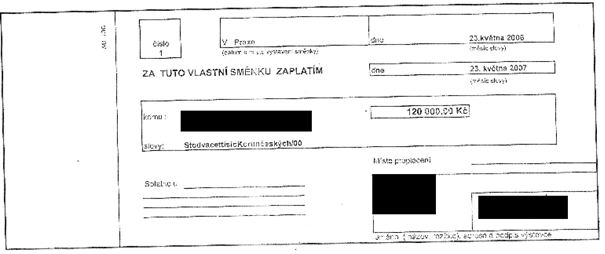 Rámečky u NS
Je problém: NS, sp. zn. 29 Cdo 5250/2009
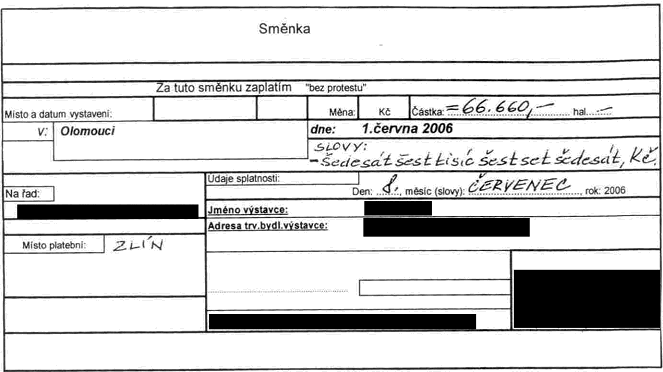 Rámečky u Ústavního soudu
III. ÚS 3660/11 ze dne 14. 3. 2012
Z podoby posuzované směnky je zřejmá celková vzájemná souvislost i logická návaznost jednotlivých doložek směnečné listiny i přes řadu svislých a vodorovných čar rozdělených, obsahuje veškeré náležitosti požadované zákonem a ze které beze sporu vyplývá výstavcův bezpodmínečný slib zaplatit majiteli směnečné listiny v určitém místě a čase směnečnou sumu posuzované směnky“.
Katalog čl. I § 1 a § 75
Není taxativní již z podstaty
Přípustnost fakultativních doložek
Právně bezvýznamné 
Banálním obsahem 
informační a evidenční doložky
Superfluum (pozitivní ordredoložka)
Ex lege 
úroky u jiných směnek než vistasměnek a lhůtních vistasměnek
doložka, kterou by trasant vylučoval svou odpovědnost za zaplacení.
Aprobované modifikace
domicil směnky (čl. I § 4)
úročení směnky (čl. I § 5)
rektadoložka (čl. I § 11)
doložky vylučující odpovědnost trasanta za přijetí (čl. I § 9 odst. 1)
předkládací doložky o přijetí směnky (čl. I § 22),
modifikace pravidel o rozhodném kalendáři (čl. I § 37 odst. 4)
vlastní kursová doložka (čl. I § 42)
doložka zbavující protestační povinnosti (čl. I § 46)
určení podpůrné adresy (čl. I § 55)
číslování stejnopisů (čl. I § 64)
jméno osoby, která má stejnopis zaslaný k přijetí (čl. I § 66)
Konverze neplatné směnky?
§ 575 nového obč. zák., do 31. 12. 2012 § 41a obč. zák.
V německé judikatuře se kladně k možnosti konverze v poukázku postavil OLG Bamberg, rozsudek ze dne 16. 2. 1967 - 2 U 72/66. Listina, u které nebude konverze možná (ať už z objektivních či subjektivních důvodů), může být dle okolností alespoň důkazním prostředkem.
Místní a časové pořadí náležitostí
NS v rozsudku ze dne 27. 2. 2007, sp. zn. 29 Odo 1047/2005
„předpisy směnečného práva nestanoví (a to ani pokud jde o vytváření samotné směnky výstavcem, ale ani pokud jde o připojování jednotlivých doložek na směnku jinými osobami), pořadí, v jakém mají být jednotlivé části prohlášení vyznačovány“.